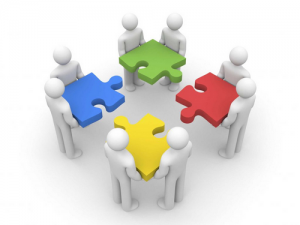 Civilna družba
Katarina jurjevčič
Civilna družba
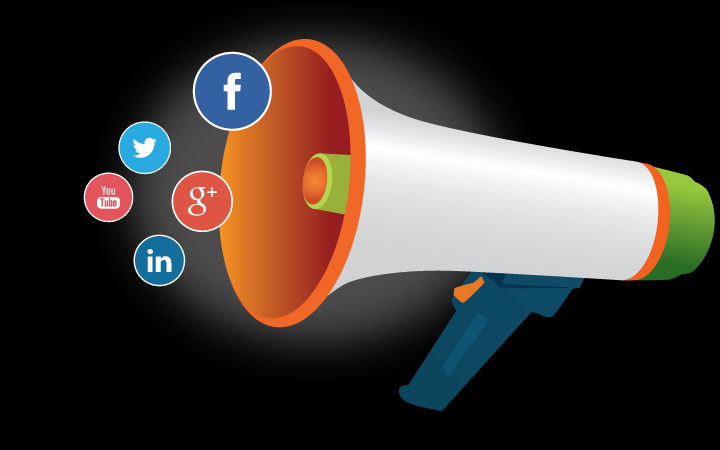 Je vez med posameznikom in državno oblastjo
Nevladna in nestrankarska organizacija
Opozarja na napake in predlaga izboljšave
Evidence & nadzor
Nadzor nad varovanjem pravic
policija,vojska,davčna uprava,državni statistični urad itd.
Pristojnost
Evidenčni sistem
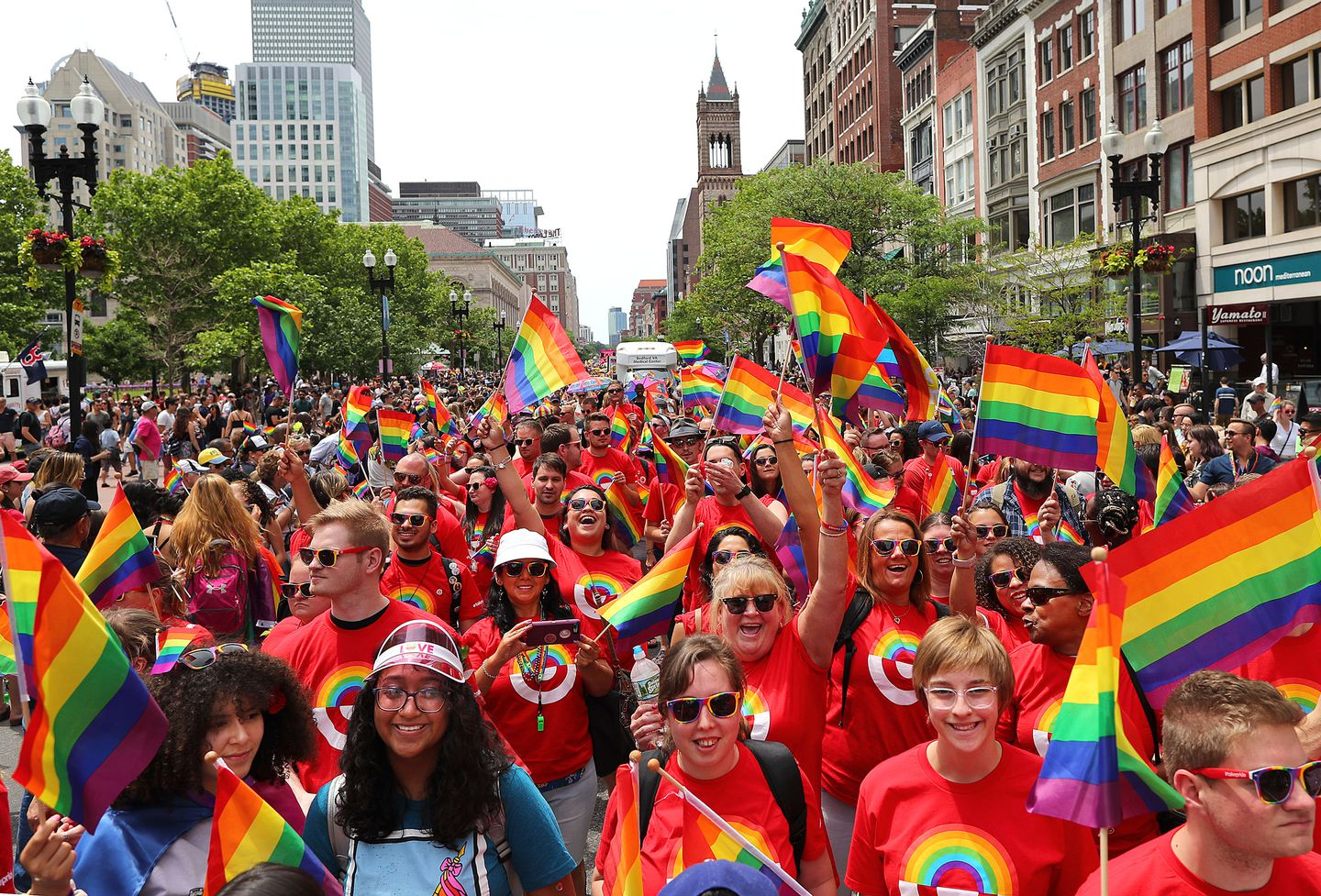 Socialna družba
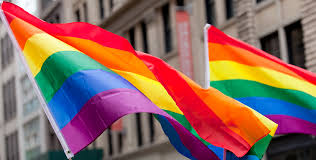 Skrb za prebivalstvo
Skrb za Razvoj v zdravstvu in šolstvu, kulture in ljudem v stiskah
Sodno varstvo
LGBTQ
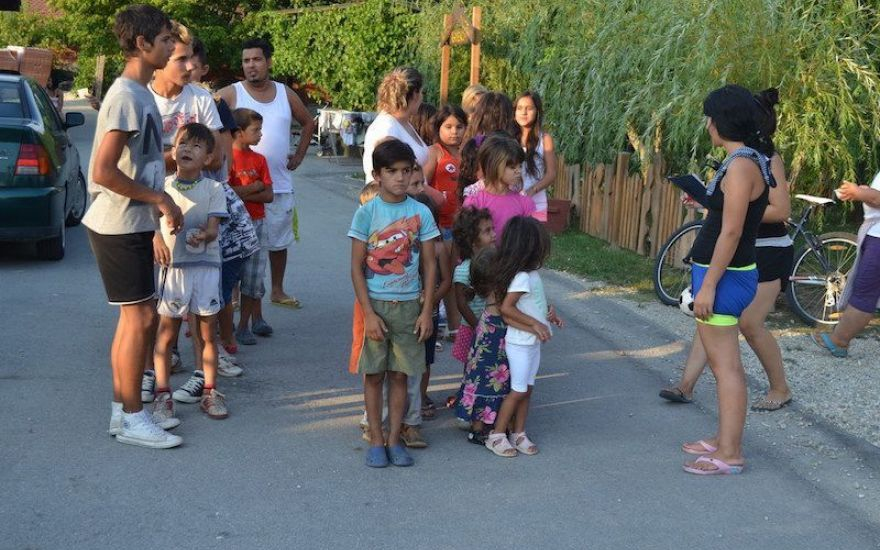 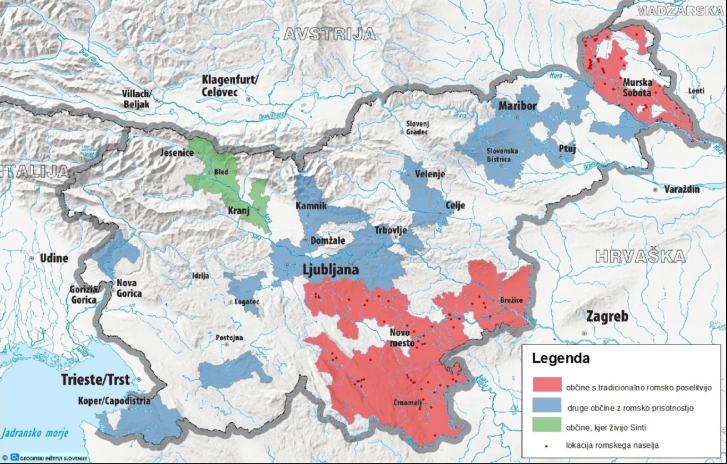 Načelo varstva narodnih manjšin
Siniti in romi
Romi=dolenjska in prekmurje
siniti=francija
Svojo kulturo
Vprašanja za zaključek
Na katere dve organizaciji se deli civilna družba? Kaj je njihov namen? Razloži.
Naštej poklice, ki skrbijo za nadzor v državi.
kaj je naloga RS (republike Slovenija) ?